Pirkanmaan omais- ja perhehoidon sekä henkilökohtaisen avun keskus
2021
Projektipäällikkö Katariina Somppi
1
Pirkanmaan omais- ja perhehoidon sekä henkilökohtaisen avun keskus 1.1.2020
Perhehoidon yksikkö

Henkilökohtaisen avun yksikkö

Omaishoidon tuen yksikkö
2
Keskuksen tarkoitus
Tavoitteena on tuottaa omais- ja perhehoidon sekä henkilökohtaisen avun asiakkaille Pirkanmaalla nykyistä yhdenvertaisemmat ja paremmin koordinoidut sekä kustannusten kasvua hillitsevät palvelut.

Tämä toteutuu maakunnallisen keskuksen avulla:
Joka tarjoaa tietoa palveluista ja toteuttaa lakisääteistä neuvontavelvoitetta
Osaamista palvelun järjestämisestä kuntien työntekijöille
Koordinoi lakisääteisten vapaiden järjestelyjä ja sijaisten rekrytointia
Huolehtii palkkojen (Oima) ja palkkioiden maksusta (toimeksiantosopimukset) sekä asiakasmaksuista
3
Pirkanmaan omais- ja perhehoidon sekä henkilökohtaisen avun keskus
Perhehoidon yksikön toiminta alkanut keväällä 2014 ja laajentunut asteittain kaikkia erityisryhmiä palvelevaksi perhehoidon yksiköksi ja 1.1.2020 alkaen Pirkanmaan omais- ja perhehoidon sekä henkilökohtaisen avun keskus 
Keskuksen toimintaan sitoutuneet kaikki Pirkanmaan 22 kuntaa yhteistoimintasopimuksella
Ohjausryhmä, jossa edustus kaikista kunnista
 Seuraa ja valvoo toiminnan toteutumista
Tampereen kaupunki hallinnoi Keskusta
Keskuksen toiminnan rahoittavat Pirkanmaan kunnat 
Maakunnalliset kriteerit, käsikirjat ja toimintaohjeet palveluissa
Yhtenäiset toimintakäytännöt palveluissa koko Pirkanmaan alueella
4
Keskuksen aloituksen vaiheistus
I vaihe 2020
	Henkilökohtainen apu
	- Työnantajamalli
	- Palvelusetelin yhteisen sääntökirjan luominen ja ostopalvelumallin hankinta 
	Omaishoidontuki
	- Yhteiset kriteerit ja palkkioluokat – kuntien tilanteen mukaan
	Ohjaus ja neuvonta avustajapalveluihin ja kotona asumisen tukeminen
	II vaihe 2021
	Henkilökohtainen apu
	- Palveluseteli palvelun koordinointi
   	- Ostopalvelun koordinointi
	- Vammaisten henkilöiden henkilökohtaisen budjetoinnin kokeiluhanke 2020-2021
	https://www.youtube.com/watch?v=SogYGugqKhk&feature=youtu.be 
	Tuetun päätöksen teon koordinointi
	Perhehoidon palkkion maksu ja asiakasmaksujen laskutus (Hanke 2019, käyttöön Treella 2020)
	Omaishoidon tuen valmennukset (Voidaan toteuttaa, kun on yhteiset kriteerit)
III Vaihe 2022
		Omaishoidon tuen palkkion maksu
		Omaishoidon tuen vapaiden koordinointi sis. Asiakasmaksut
5
Kaikki Pirkanmaan kunnat ovat päättäneet
Vammaispalvelulain mukaisen henkilökohtaisen avun palvelun palvelukuvaus
Vammaispalvelulain mukaisen henkilökohtaisen avun työnantajamallin käsikirja ja palkkasumma
Henkilökohtaisen avun palvelusetelin sääntökirja
Henkilökohtaisen avun ostopalvelumallin yhteinen kilpailutus Pirkanmaan alueella
Perhehoidon toimintaohje ja toimeksiantosopimus
Vastuu palvelutarpeen arviosta ja pää­tök­sen­teos­ta säilyy asiakkaan kotikunnalla
6
Kuntien omatyöntekijät vastaavat edelleen
- Palvelutarpeen arvioinnista
- Palvelu/asiakassuunnitelman laatimisesta eli asiakkaan               palvelujen kokonaisuudesta- Päätöksen teosta

(Omatyöntekijä = asiakasohjaajat, 
vammaispalvelun sosiaalityöntekijät, 
lasten ja perheiden palvelujen sosiaalityöntekijät)
Omais- ja perhehoidon sekä henkilökohtaisen avun keskus
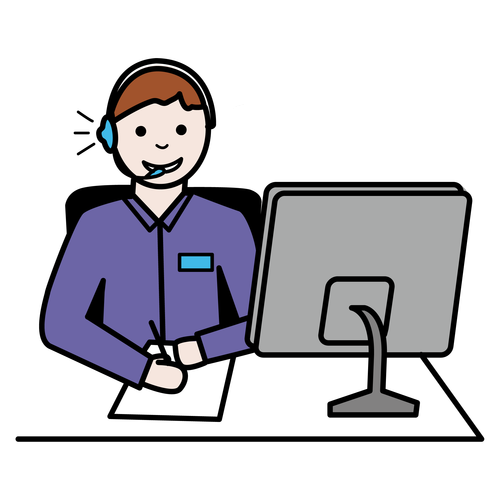 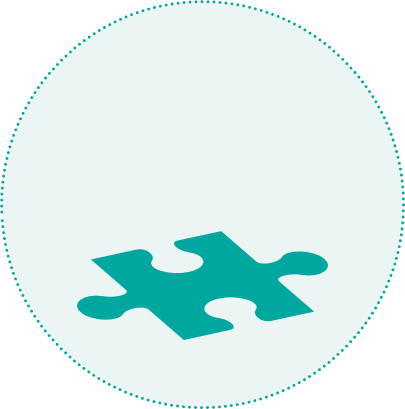 Asiakkaat
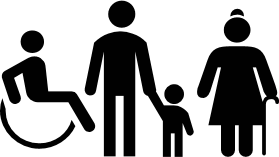 Keskus asiakkaan tukena
Ohjaus- ja neuvonta henkilökohtaisen avun ja perhehoidon asiakkaille sekä koko kotona asumista tukevien palvelujen kokonaisuuteen
Myöhemmin myös omaishoidon tuen asiakkaille
Henkilökohtaisen avun työnantajamallin ja palvelusetelimallin asiakkaan alkuneuvonta ja neuvonta palvelun eri vaiheissa tarvittaessa
Henkilökohtaisen avun palkanmaksu ja muut työnantajavelvoitteet työnantajien tueksi
HB visio Pirkanmaalla: Keskuksessa jalkautetaan ja hallinnoidaan
Palvelutarpeen arviossa mukana asiakkaan kotikunnan omatyöntekijän kanssa
8
Henkilöstö
Projektipäällikkö  
- Keskuksen esimies, keskuskokonaisuuden kehittäminen
Toimintaterapeutti 
- Toimintakykyarviot ja toiminnan ohjaaminen
Henkilökohtaisen avun yksikkö
Sosiaaliohjaaja ja kolme palveluohjaajaa
- Kuntayhteistyö
- Avustajien rekrytointi
- Osallisuusryhmä
- Vakuutukset ja työterveys
Neljä palvelusihteeriä
- Oima, PSOP
- Maksuliikenne
- Puhelinpalvelu
Määräaikaiset toimistosihteerit 
- Oima itsetallentavien asiakkaiden koulutus ja tuki, avustavat toimistotyötehtävät
Perhehoidon yksikkö
-Koordinaattori ja kaksi ohjaajaa
HB-Pirkanmaa –hanke 31.12.2021 asti
- Hankepäällikkö
9
Kaikki päivitetty materiaali löytyy osoitteesta:www.tampere.fi/hopkatariina.somppi@tampere.fi
10
KIITOS
11